Matter
Matter—anything that has mass and occupies space
Weight—pull of gravity on mass

3 states of matter
Solid—  
Liquid—  
Gas— changeable shape and volume
Composition of Matter: Elements
Elements
Matter is composed of elements
Elements cannot be broken into simpler substances by ordinary chemical methods 
Each has unique properties
 
Detectable with our senses, or are measurable
 
How atoms interact (bond) with one another
Composition of Matter
Atoms
 
Give each element its physical & chemical properties
Smallest particles of an element with properties of that element

 
One- or two-letter chemical shorthand for each element
Atomic Structure
Atoms are composed of subatomic particles
Protons, neutrons, electrons

Protons and neutrons _

Electrons orbit nucleus _
Atomic Structure: The Nucleus
Almost entire mass of the atom

Neutrons
 
Mass = 1 atomic mass unit (amu)
Protons
 
Mass = 1 amu
Atomic Structure: Electrons
Electrons in orbitals within electron cloud

 

1/2000 the mass of a proton (0 amu)

Number of protons and electrons _
Models of the Atom
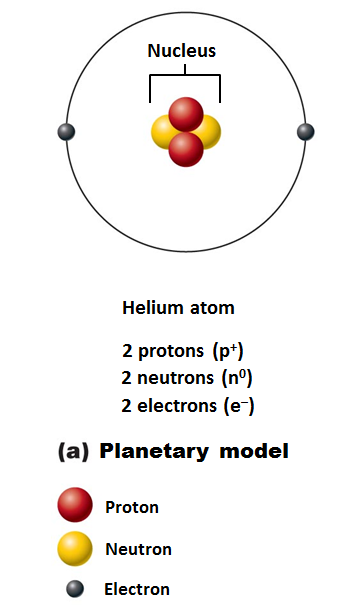 Planetary model
 
Incorrectly depicts fixed circular electron paths
Models of the Atom
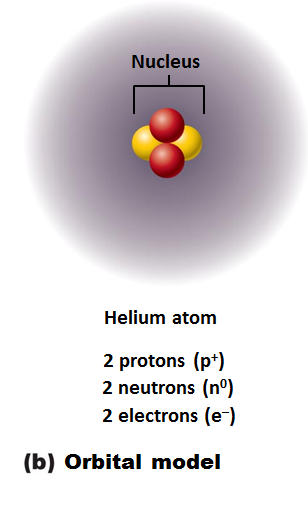 current model used by chemists
 

an electron cloud
Useful for predicting chemical behavior of atoms
Identifying Elements
Different elements contain _

Hydrogen has 1 proton, 0 neutrons, and 1 electron

Lithium has 3 protons, 4 neutrons, and 3 electrons
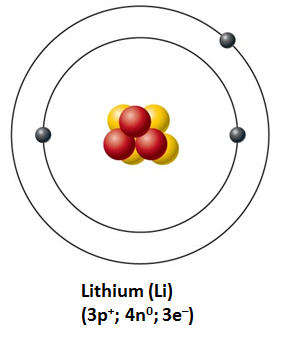 Atomic Number and Mass Number
Atomic number =  

Mass number 
Total number of _
Total mass of atom
Isotopes and Atomic Weight
Isotopes
Structural variations of atoms
Differ in the number of _
Atomic numbers same; mass numbers different
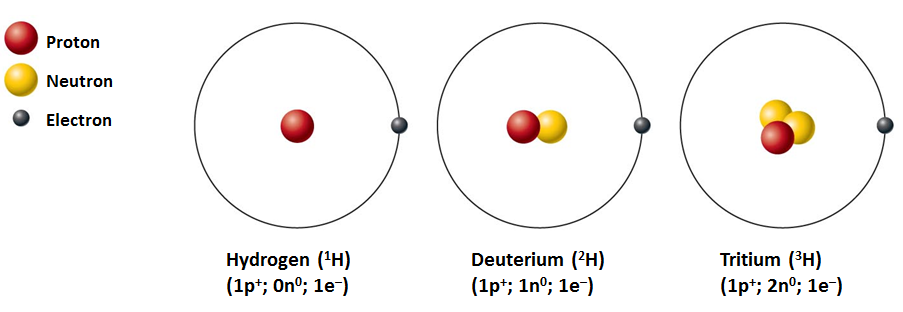 Isotopes and Atomic Weight
Atomic weight
___________________________ of mass numbers (relative weights) _
Combining Matter: Molecules and Compounds
Most atoms chemically combined with other atoms to form molecules and compounds
 
Two or more atoms bonded together
Can be the _
Or _

Smallest particle of a compound with specific characteristics of the compound
Compound
Two or more different kinds of atoms bonded together 
C6H12O6 , but not H2
Mixtures
Most matter exists as mixtures
Two or more components _
Three types of mixtures
Types of Mixtures: Solutions
Homogeneous mixtures
Most are true solutions in body
Gases, liquids, or solids dissolved in water 
Usually transparent, e.g., atmospheric air or saline solution
Solvent
Substance present in greatest amount
 

 
Present in smaller amounts

Ex. If glucose is dissolved in blood, glucose is solute; blood is solvent
Colloids and Suspensions
Colloids
a substance _


emulsions
Heterogeneous mixtures
cytosol
 


Other examples:  
Fog (water dispersed in air)
Smoke (burned particulates suspended in air)
Milk (fats dispersed in water)
Colloids and Suspensions
Suspensions
Heterogeneous mixtures
 

Large, _

Unlike colloids which don’t separate 
Other examples
Muddy water
Flour/water
Mixtures versus Compounds
Mixtures
_________________________________________ between components 
Can be separated by physical means, such as _

Compounds
 
Can be separated only by breaking bonds
Chemical Bonds
Chemical bonds are ______________________________________ between electrons of reacting atoms
Electrons can occupy up to seven electron shells (energy levels) around nucleus
Electrons in _
Have most potential energy 
Are _
Octet rule (rule of eights)
Except for the first shell (full with ___________________________) atoms interact to have eight electrons in their valence shell
Chemically Inert Elements
Valence shell fully occupied or contains eight electrons
Noble gases
Helium
Neon
Argon
Krypton
Xenon
Radon
Chemically Reactive Elements
Tend to gain, lose, or share electrons (form bonds) with other atoms to achieve stability
Types of Chemical Bonds
Three major types
Ionic Bonds
Ions 
Atom gains or loses electrons and becomes charged
 
Transfer of valence shell electrons from one atom to another forms ions
One becomes an _
 
Atom that gained one or more electrons
One becomes a _
 
Atom that lost one or more electrons
Attraction of opposite charges results in an ionic bond
Ionic Compounds
Most ionic compounds are _

When dry salts form __________________________ instead of individual molecules

Example is NaCl (sodium chloride)
Covalent Bonds
Formed by sharing of _


Allows each atom to fill its valence shell _
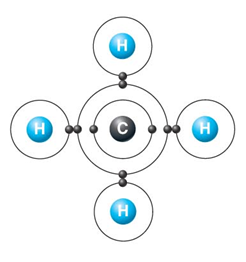 Nonpolar Covalent Bonds
Electrons _

Produces _____________________________, nonpolar molecules such as CO2
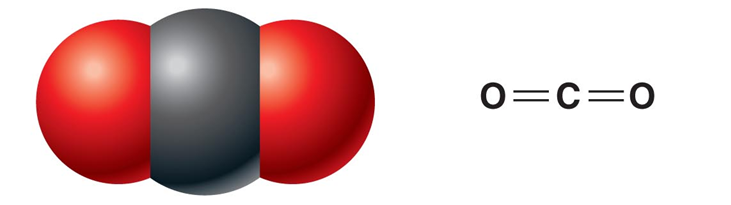 Polar Covalent Bonds
_____________________ sharing of electrons produces polar molecules _
Atoms in bond have different electron-attracting abilities 
_________________________:  two poles, one electronegative and the other electropositive
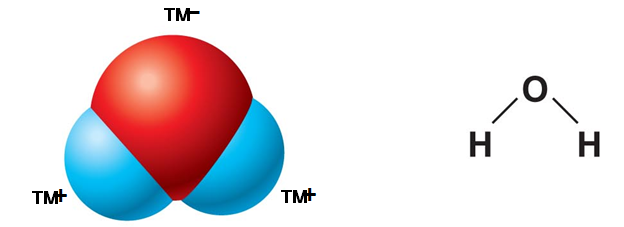 Hydrogen Bonds
_____________________________________ between electropositive hydrogen of one molecule and an electronegative atom of another molecule
 
Common between dipoles such as water
 
Maintains 3-dimensional shape of large molecules
Patterns of Chemical Reactions
___________________________________ (combination) reactions
 
 

Exchange reactions
Synthesis Reactions
A + B  AB
Atoms or molecules combine to form larger, more complex molecule
Decomposition Reactions
AB  A + B
Molecule is broken down into smaller molecules or its constituent atoms
 

Involve _
Exchange Reactions
AB + C  AC + B
Also called _

Involve both _

Bonds are both made and broken
Oxidation-Reduction (Redox) Reactions
Are decomposition reactions
Reactions in which _

Are also exchange reactions because _

Electron donors lose electrons and _

Electron acceptors receive electrons and _
Please note that due to differing operating systems, some animations will not appear until the presentation is viewed in Presentation Mode (Slide Show view). You may see blank slides in the “Normal” or “Slide Sorter” views. All animations will appear after viewing in Presentation Mode and playing each animation. Most animations will require the latest version of the Flash Player, which is available at http://get.adobe.com/flashplayer.
Reversibility of Chemical Reactions
All chemical reactions are _
A + B  AB
AB  A + B
________________________________________occurs if neither a forward nor reverse reaction is dominant

Many biological reactions are essentially irreversible
 Due to _
 Due to _